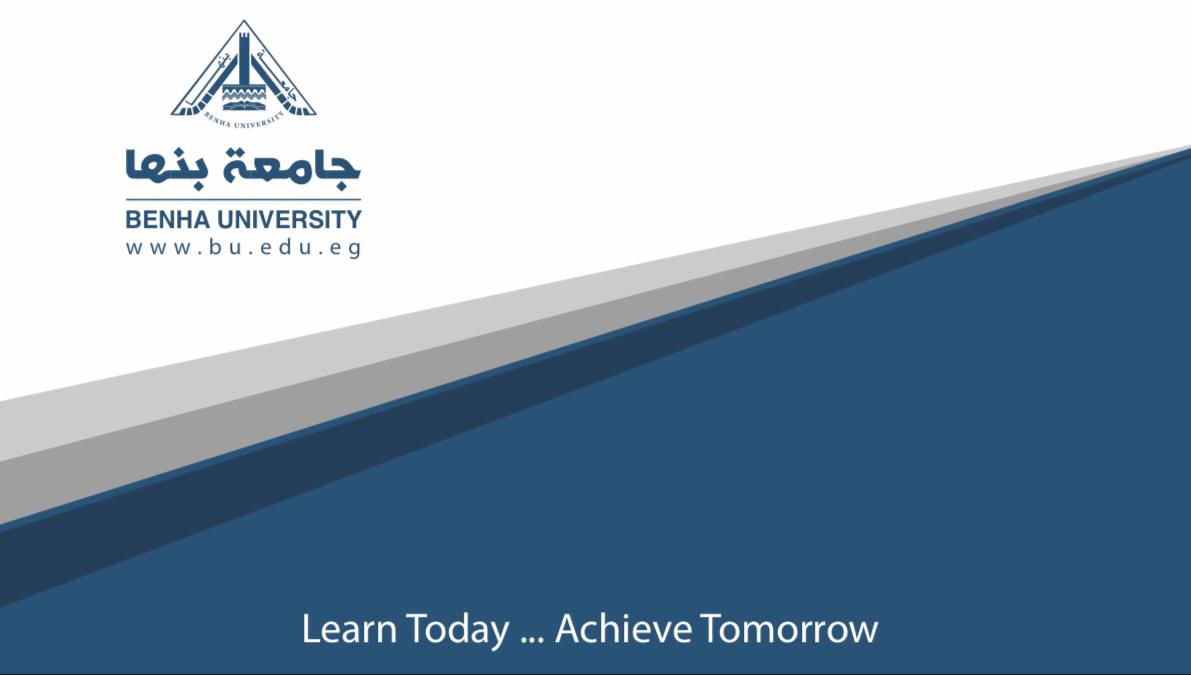 نظام حرق الدهون 
أولا: النظام الغذائي المناسب لحرق الدهون 
	يعانى الكثيرون من الشعور بالارتباك عنج التفكير في كيفية انقاص الوزن او مواجهة الصعوبات المتعلقة بانقاص الوزن او الحفاظ على مستواه بصفة عامة ، في السنوات الخمسة الماضية شهد علم التحكم في الوزن تقدما كبيرا ، واصبح هناك المزيد من المعلومات عن أنواع الطعام المحددة التي تساعد على حرق الدهون والحفاظ على الرشاقة وبالتالي تسهل عملية انقاص الوزن والتمتع بصحة افضل ، كما ساعد ذلك على فهم الأسباب وراء فشل بعض أنواع النظم الغذائية في أنماط معينة من الناس .ويهدف هذا الى وضع خطة سليمة للحفاظ على الوزن ، كما يقدم طريقة عملية جدا لانقاص الوزن عن طريق حرق الدهون الزائدة .
زيادة الوزن وحرق الدهون  : 
في حالة المعاناة من الوزن الزائد ، فان هناك احتمالات ان يكون الجسم مبرمجا للقيام بتحويل الطعام الى دهون بدلا من تحويله الى طاقة ، عندئذ لن يفيد حساب السعرات وتجنب الدهون في شيء على المدى الطويل . في الواقع ان ذلك قد يؤدى الى وقوع اضرار .فعملية التحكم بالوزن ترتكز بصفة أساسية على حرق الدهون .
ومع ذلك هناك الكثير من العوامل في النظم الغذائية المتبعة هذه الأيام وأسلوب الحياة تحول دون حرق الدهون . ومن الأمور الإيجابية انه اصبح من المعروف حاليا كيفية إعادة برمجة الجسم كى يقوم بحرق الدهون ، وذلك في ثلاثين يوم فقط وقبل ان تنتهى هذه الفترة ، سوف يعتاد الجسم على حرق الدهون بصورة طبيعية ، وهكذا يتناقص وزن الجسم دون الحاجة للتضور جوعا .
نظام حرق الدهون وتحسين الصحة : 
ان النظام الغذائي الخاص بحرق الدهون لايختص فقط بانقاص الوزن وانما ثبت ان اتباع مبادئ هذا النظام الغذائي يساعد على مايلى : 
زيادة الطاقة 
استقرار وتحسين الحالة النفسية 
زيادة القدرة على مقاومة الاجهاد والتوتر العصبى 
تعزيز يقظة الذهن والتركيز 
تقليل اخطار التعرض لامراض القلب 
تقليص أخطاء التعرض لمرض السكر 
حرق الدهون
ثانيا : نظام حرق الدهون في ايجاز 
	ليس نظام حرق الدهون وسيلة سحرية لكل المشكلات ، ولكن يقدم هذا النظام طريقة مثالية لجعل الجسم يحرق الدهون عن طريق التحكم في توازن سكر الدم ، وقد تم احتباره وتجربته خلال اكثر من عشرين عاما من التجارب التحليلية .فعن طريق العمل مع الطبيعة وليس ضدها ويمكن انقاص الوزن واستعادة الصحة .
والمبادئ الأساسية للنظام الغذائي الخاص بحرق الدهون هي كالتالى : 
 
تناول كمية اقل من الطعام ، ولكن ليس لدرجة الجوع ، وفى المتوسط يعنى هذا حوالى 1500سعر حرارى في اليوم – رغم ان هذا النظام لايعتمد على حساب السعرات الحرارية .
تناول الكمية المناسبة من الأغذية الغنية بالكربوهيدرات بطيئة الهضم والبروتين لتحقيق توازن افضل لمستوى السكر في الدم وكذلك عدم الشعور بالجوع والتقليل من تخزين الدهون بينما تزداد قدرة الجسم على حرق الدهون .
تناول الأطعمة الغنية بالالياف والتي تساعد أيضا على استقرار مستوى سكر الدم وتقلل من الشعور بالجوع 
التقليل من الضغط ومن تناول المنبهات مثل الشاي والقهوة والشكولاته والامتناع عن السجائر والكحول حتى يستطيع الجسم ان يعادل مستوى السكر في الدم ، وان يحسن من مستوى الطاقة التي ينتجها .
التقليل من كمية الدهون والتوقف عن تناول الدهون المشبعة الموجودة في اللحوم والالبان ، وتناول الأطعمة الغنية بالاحماض الدهنية غير المشبعة والموجودة في الأسماك والبذور وزيوتها بدلا منها .
القيام نسبة الفيتامينات والمعادن عن طريق النظام الغذائي والمكملات الغذائية ، حيث يساعد على تحويل الطعام الى طاقة عن طريق حرق الدهون وتثبيت سكر الدم .
يجب تناول لترماء على الأقل في اليوم 
كما يجب ان يكون الفرد اكثر نشاطا وان يقوم بممارسة التمارين الرياضية لكى يحرق الجسم الدهون ويعزز عملية الايض ، وكذلك كى يحسن من توازن سكر الدم .
ولكل واحد من هذه المبادئ دور هام في نظام حرق الدهون ويؤدى الجمع بين هذه الخطوات الى نتائج مبهرة – حيث ان نتيجة كل هذه الخطوات مجتمعة افضل من نتيجة كل خطوة منفردة . ونظام حرق الدهون هو افضل طريقة لخفض نسبة الدهون في الجسم وانقاص الوزن الزائد والتمتع بالصحة دون اى تأثير مضاعف فعند اتباع هذا النظام لمدة 30 يوما سوف يوم الجسم بحرق الدهون بدلا من تخزينها .
والتطبيق بسيط للغاية وفى حقيقة الامر ، فان كل مايجب القيام به هو : 
تناول وجبة الإفطار والغداء والعشاء التي يوصى بها نظام حرق الدهون بجانب قطعتين من الفاكهة الطازجة كوجبة خفيفة .
اتباع برنامج المكملات الغذائية الخاص بنظام حرق الدهون كل يوم 
القيام بالتمارين الخاصة بحرق الدهون بصورة منتظمة .
 
أولا : يجب الاستعداد لبدء هذا النظام الغذائي .
كما يجب الاستعداد لممارسة التمارين الرياضية عن طريق الاحماء فانه يجب الاحماء قبل البدء في اتباع نظام حرق الدهون . ويمكن تخصيص الأسبوع الأول للاستعداد لنظام حرق الدهون ومن الممكن القيام بذلك عن طريق توفير أنواع الطعام المناسبة لحرق الدهون والتوقف عن ادمان بعض أنواع الطعام وإيجاد افضل بدائل الطعام والمشروبات وتحديد اقرب مكان للحصول على احتياجات هذا النظام الغذائي الجديد والتعود على بعض أنواع الطعام الجديدة ومن الممكن خلال هذا الوقت ممارسة أنواع التمارين الرياضية المختلفة كى يتسنى اختيار احداها وجعله جزءا رئيسيا من نظام الحياة الاسبوعى .
ضرورة تجنب الأطعمة :
يعد هذا الوقت المناسب للتخلص من التعلق باى نوع من أنواع الطعام .فيمكن البدء بالتخلص من أنواع الطعام التي يوصى نظام حرق الدهون بتجنبها وعدم تناولها ، مع تناول غيرها من الأطعمة الخاصة بهذا النظام الغذائي . ويجب القيام بذلك في المنزل والعمل .
	قد تكون بعض أنواع الطعام الموجودة في هذه الوصفات جديدة بعض الشئ ولكنها متوفرة لدى محلات الأطعمة الصحية والسوبر ماركت او بائعى الخضروالفاكهة وبعد التخلص من أنواع الطعام القديمة يمكن القيام بملء الثلاجة بانواع الطعام والمشروبات التي يوصى بها نظام حرق الدهون .
تحديد الأهداف :
يبدا معظم الناس النظام الغذائي وهدفهم ان يفقدوا في شهر الوزن الذى زادوه في سنة ويتعهدوا الايتناولوا الشكولاته مرة أخرى وان يمارسوا الرياضة يوميا وغالبا ماينتهى هدف حرق الدهون الى إعادة برمجة الجسم حتى يحرق الدهون وبينما يهدف هذا النظام في الأساس الى انقاص الوزن فانه مهم أيضا لتغيير كيمياء الجسم بحيث يصبح الجسم اكثر ميلا لحرق الدهون بدلا من تخزينها ويستغرق هذا النظام 30 يوما وبمجرد انقضاء هذه الفترة يصبح انقاص الوزن اكثر سهولة .
التحلى بالواقعية : 
يجب التعقل عند اتباع هذا النظام واتباعه خطوة وراء الأخرى فيجب القيام بوضع خطة لتغيير النظام الغذائي والقيام بالتمارين الرياضية التي يستطيع الفرد التأكد من قدرته على ممارستها اما مسالة انقاص الوزن فستاتى لاحقا فمن الأفضل اتخاذ خطوة واحدة تجاه التغيير الدائم بدلا من وضع نظام بالغ الصعوبة لايمكن اتباعه .
فبوجه عام يتناول الناس الطعام اغلب الوقت بسبب المعاناة من الضغط والاجهاد ويؤدى الملل والإحباط والغضب وافتقاد التوجيه الى مشاعر يمكن كبتها مؤقتا عن طريق تناول الطعام ، وقد يصعب حينها البدء بالتغييرات الطفيفة في النظام الغذائي فيجب الانتظار وقتا كافيا حتى يتكيف الجسم مع النظام الغذائي الجديد لذا فلا يجب زيادة الضغط عن طريق توقع تحقيق الكثير من الأهداف ثم الفشل في الوصول الى هذه الأهداف
التحلى بالصبر: 
يزداد الوزن خلال سنوات لذا فليست هناك مشكلة من انقاص الوزن في شهورا بدلا من أسابيع وتدفع العجلة البعض الى اللجوء للأنظمة الغذائية السريعة التي اتضح عدم قدرتها على تحقيق نتائج طويلة الأمد . فيصعب على الجسم فقد اكثر من ¾ كجم في الأسبوع لان اى نقص في الوزن اسرع من ذلك ليس الا نقصا قصير الأمد في السوائل ، فعند تناول كمية كربوهيدرات غير كافية لانتاج الطاقة ويفكك الجسم مخزون الجليكوجين ، ويؤدى فقد كل وحدة من وحدات الجليكوجين الى فقد في السوائل بمقدار حوالى ثلاث وحدات من الماء مما يؤدى الى نقص سريع في الوزن ولكن بمجرد زيادة الكمية التي يحصل عليها الجسم من كربوهيدرات سيستعيد الجسم مخازن الجليكوجين الى الماء .

النتائج المتوقعة : 
طبقا للدراسات التي تم اجراؤها على النظام الغذائي الخاص بحرق الدهون فان متوسط انقاص الوزن الذى يمكن تحقيقه يتراوح مابين ½ ، ¾ كجم في الأسبوع الواحد على مدى 12اسبوعا ، اى مايساوى اكتر من 6كجم ونصف في 3 شهور ، فعندما يفقد الجسم اكثر من 1كجم في الأسبوع الواحد لايكون كل مايفقده من وزن عبارة عن دهون لان الجسم ببساطة لايستطيع حرق الدهون بهذه السرعة وبالبطبع يرغب الأغلبية في انقاص 6 كجم ونصف في الأسبوع على الرغم من تمضية عام في اكتسابهم لهذا الوزن .
والهدف المعقول بالنسبة لأول 30 يوما هو فقد 3 كجم ويؤدى فقد ½ كجم في الأسبوع والحفاظ على هذا المعدل لمدة عام الى فقد 25كجم ويمكن تحقيق هذا دون معاناة عن طريق اتباع نظام حرق الدهون .
رابعا : أنواع الطعام التي يجب تناولها والحد منها وتجنبها 
يتلخص نظام حرق الدهون في ثلاث خطوات أساسية : 
تناول وجبات الإفطار والغداء والعشاء التي يوصى بها نظام حرق الدهون بجانب قطعتين من الفاكهة الطازجة كوجبة خفيفة 
اتباع برنامج المكملات الغذائية الخاص بنظام حرق الدهون كل يوم .
القيام بالتمارين الرياضية لحرق الدهون بصورة منتظمة.
هناك طريقتين للقيام بذلك اما اتباع قوائم الطعام العينية او لكى يكون حرق الدهون اكثر استقلالا ومناسبا لاى تقدم تناول الطعام فيه خارج المنزل ، فمن الممكن ابتكار النظام الخاص بكل شخص بالاعتماد على الشكل الموجود في الصفحات اللاحقة وببساطة فان اتباع القواعد الأساسية يعنى اتباع نظام حرق الدهون .
ومهما كانت الطريقة التي تم اختيارها يفضل اتباع قائمة طعام الأسبوع الأول حيث توضح الكميات وكيفية تحضير الطعام الخاص بحرق الدهون والذى يكون جديدا بعض الشئ على من يبدا في هذا النظام. 
وتعد التمارين الرياضية ذات أهمية للجميع ، فيمكن تحقيق افضل النتائج عن طريق اتباع برنامج تمارين منتظم (على الأقل ثلاث مرات أسبوعيا) بجانب نظام حرق الدهون وهى عملية سهلة للغاية .
فشل النظام الغذائي :
أولا : القضاء على المفاهيم الخاطئة 
المفهوم الخاطئ الأول : الطريقة الوحيدة لانقاص الوزن اما تناول طعام اقل او ممارسة تمارين رياضية اكثر 
ثمة راى شائع الى انه اذا تم طرح عدد السعرات التي يحرقها الجسم اثناء التمارين الرياضية من عدد السعرات التي تضاف الى الجسم عن طريق تناول الطعام يكون ناتج الطرح عبارة عن الدهون الزائدة حول الخصر وبالتالي فالطريقة الوحيدة لانقاص الوزن هي اما تناول كمية اقل من السعرات الحرارية او زيادة التمارين الرياضية وبينما يعتبر هذا جزءا من الحقيقة فانه بالتأكيد ليس الحقيقة الكاملة .
فعلى مدى العشرين سنة الماضية انخفض متوسط كمية السعرات التي يحصل عليها جسم الفرد بنسبة 20% وذلك يعنى انخفاض نسبة مايتناوله الناس من طعام .كما انخفضت الدهون التي يحصل عليها الجسم بنسبة 25% وعلى الرغم من ذلك فقد ارتفعت نسبة من يعانون من الوزن الزائد والسمنة بشكل ملحوظ حيث ارتفعت النسبة الى 3 أمثال ما كانت عليه مدة قدرها 15عاما . ففي الوقت الحاضر يعانى واحد بين كل 3 افراد من زيادة في الوزن وواحد بين كل خمسة من السمنة وعلى الرغم من انخفاض نسبة مانقوم به من تمارين رياضية فان ذلك وحدة لايفسر الارتفاع الكبير في نسبة زيادة الدهون .
المفهوم الخاطئ الثانى : لايمكن تغيير معدل الايض 
عملية الايض هي العملية التي يقوم الجسم بتحويل الطعام الى طاقة او الى مخزون من الدهون .فجسم الانسان مبرمج على ان يستجيب استجابة مختلفة لانواع الطعام التي تصل اليه . وتعد هذه البرمجة وراثية الى حد ما ولكنها في الأساس نتيجة لما يتناوله الانسان ومن الممكن ان تتغير كل من طريقة عمل الايض والمعدل الايضى – وهو السرعة التي يحرق بها الجسم الدهون .كما يمكن للنظام الغذائي السريع ان يقوم بخفض معدل الايض الى نصف سرعته بينما يمكن للتمارين الرياضية ان تزيد من معدل الايض عشر مرات وان تبقى عليه مرتفعا حتى خمس عشرة ساعة وعملية الايض عند بعض الناس تكون مبرمجة بحيث تقوم بسرعة تحويل الطعام للدهون . ويمكن عن طريق تغيير أنواع وتركيب مايتناوله الفرد من اطعمه من إعادة برمجة الجسم ليقوم بحرق الدهون بطريقة اسرع .
المفهوم الخاطئ الثالث : تناول الدهون وليس السكريات هو مايسبب السمنة 
تتراكم الدهون التي يتناولها الانسان في جسمه فيقوم الجسم بتحويل كل أنواع الدهون والسكريات (او الكربوهيدرات) والكحوليات الى جلوكوز . فالجلوكوز هو الوقود الذى يستهلكه الجسم .اذا كان الجسم ليس في حاجة الى جلوكوز الكمية الزائدة منه الى دهون . لذلك من الممكن ان تؤدى زيادة نسبة الدهون او الكربوهيدرات او الكحوليات الى زيادة الدهون المتراكمة في الجسم وزيادة الوزن ، وذلك يعنى ان الدهون التي يتناولها الانسان ليست السبب الوحيد في زيادة الوزن .كما ان الدهون الموجودة في الجسم م قبا ليست السبب في زيادة الوزن .
يختلف حصول الجسم على 100 سعر حرارى من الدهون المشبعة من اللحوم على سبيل المثال ،عند حصوله على 100سعر حرارى من الاحماض الدهنية الأساسية الموجودة في البذور اختلافا كبيرا فوظيفة الدهون المشبعة تقتصر على شيئين اما ان تتحول الى طاقة او ان يخزنها الجسم في صورة دهون . اما الاحماض الدهنية الأساسية فيستفيد منها المخ والاعصاب والشرايين والجلد بجانب قدرتها على تحقيق التوازن بين الهرمونات وتدعيم المناعة . والحالة الوحيدة التي يقوم فيها الجسم بحرق هذه الدهون ان تخزينها هي عند وجود فائض لذلك يكون الانسان اكثر عرضه لزيادة الوزن عند تناوله الأطعمة التي تحتوى على دهون أساسية متعددة غير مشبعة .
ثانيا : أسباب فشل النظم الغذائية 
لاتحقق بعض النظم الغذائية النتيجة المرجوة منها ، بينما يسبب البعض الاخر اضرارا كثيرة دون ان يعطى اية فؤائد ، لذا يجب الحذر من النظم الغذائية السريعة  والمنخفضة السعرات والنظم الغذائية القائمة على تناول كمية كبيرة من البروتين والنظم الغذائية غير متضمنة الدهون .اما النظم الغذائية الشاملة ، فهى غير مناسبة لمن يعانى من مشكلات السكر ، بينما تساعد من يعانى من مشكلات في الهضم كما يجب الحذر من أنواع الادوية التي توهم الناس بقدرتها على التخسيس واقراص الرشاقة والاقراص التي تمنع تخزين الدهون . اما بالنسبة لنظام حساب السعرات فبالاضافة الى كونه يشجع على الافراط في تناول الطعام ، فهو يتسم بالخطأ في حساب السعرات .
أسباب فشل نظام حساب السعرات الحرارية 
يمكن الوصول الى أسباب فشل نظام حساب السعرات بالنظر في المثال التالى تحتوى ثمرة الموز الواحدة على حوالى 100سعر حرارى ، وبالتالي اذا تم انقاص ثمرة واحدة من عدد ثمرات الموز التي يتم تناولها في اليوم الواحد لمدة عام كامل فسيكون اجمالى ماتم فقده من سعرات 36500سعر حرارى . ويساوى الكيلو جرام الواحد من دهون الجسم حوالى 8800سعر حرارى وهذا يعنى انه يمكن انقاص 4.5كجم في العام الأول و23كجم بانتهاء العام الخامس ، 45.5كجم بعد 10سنوات كل هذا عن طريق انقاص ثمرة موزة واحدة من النظم الغذائي اليومى .